Kezdjük közös imádsággal a hittanórát!
Áldás, Békesség!
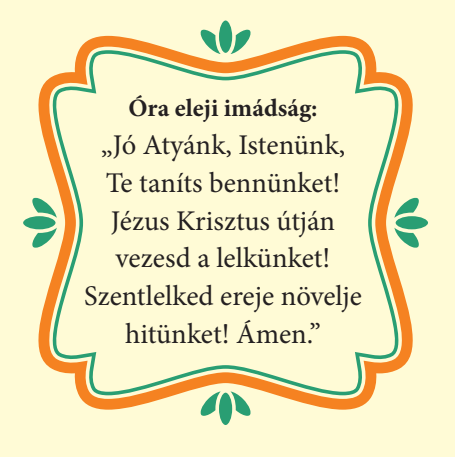 A mai hittanórán arról lesz szó, hogy Isten utat mutat nekünk és vezet bennünket döntéseikben!
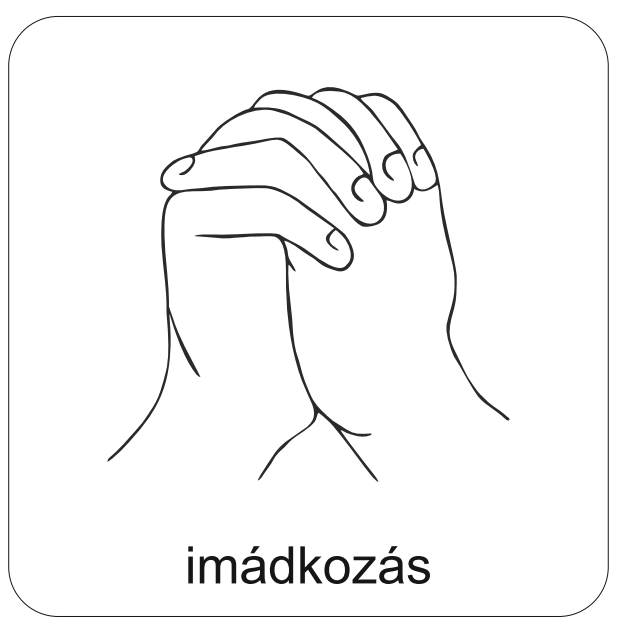 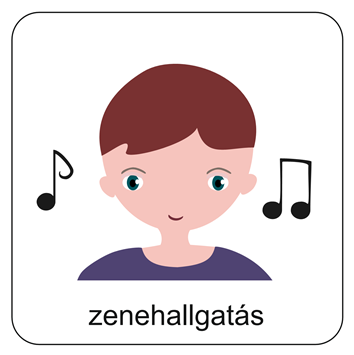 Hallgassuk meg és énekeljük el a 105. zsoltárt!
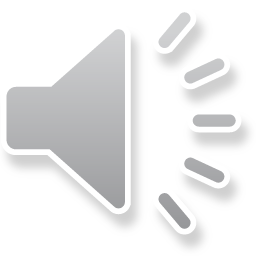 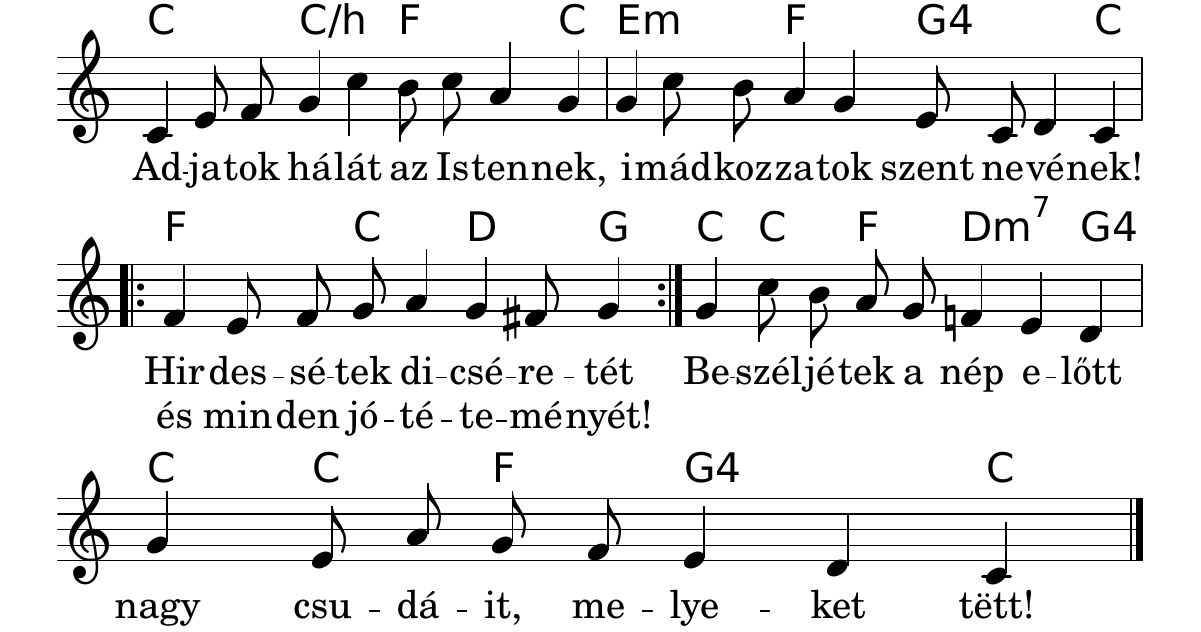 Forrás: www.csecsy.hu
Egy-egy döntésnek életre szóló következményei lehetnek!
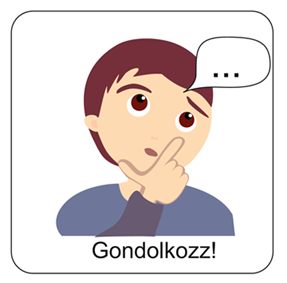 Beszélgessünk!
Mondd el, hogy te kinek a tanácsára hallgatsz?
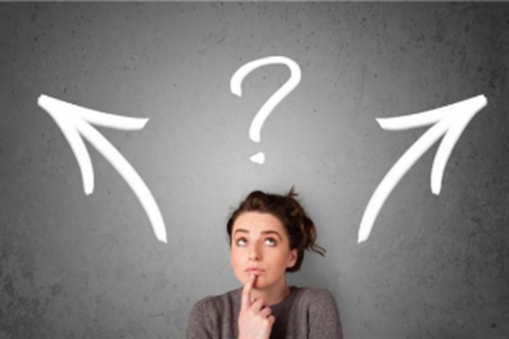 Életünk során számos döntést kell meghoznunk!
Ezekben a kérdésekben viszont nehéz mindig jó döntést hozni!





Ki az, aki segíthet nekünk? 

A szüleink, 
a tanáraink, 
egy jó barát! 
És még ki?
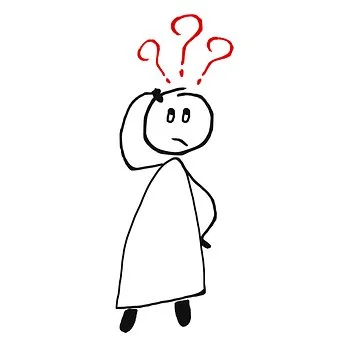 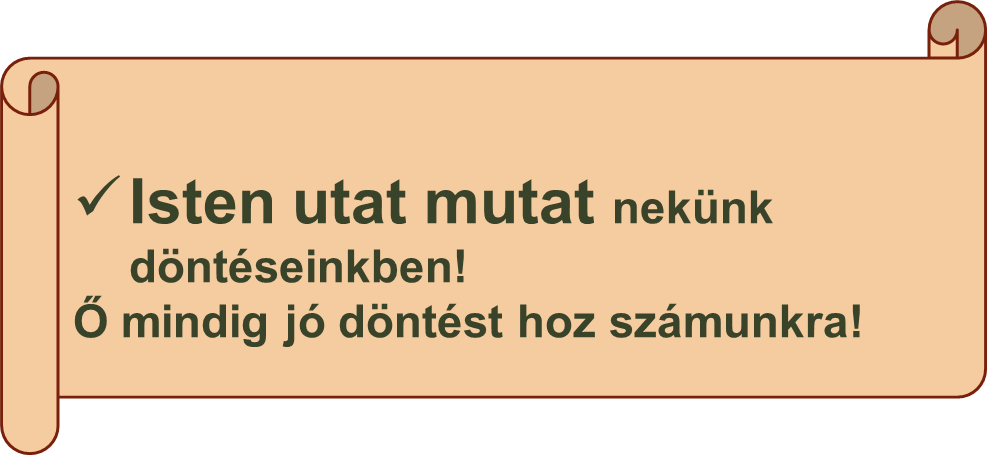 Isten utat mutat a döntéseinkben!
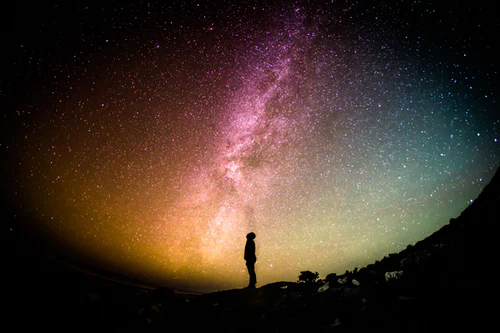 A legfontosabb döntések!
Isten 
az ember mellett döntött!
Szavával Megteremtette ezt a világot!
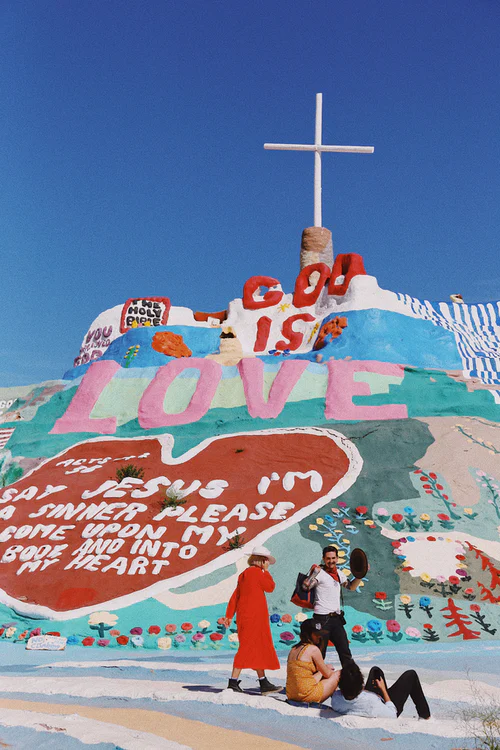 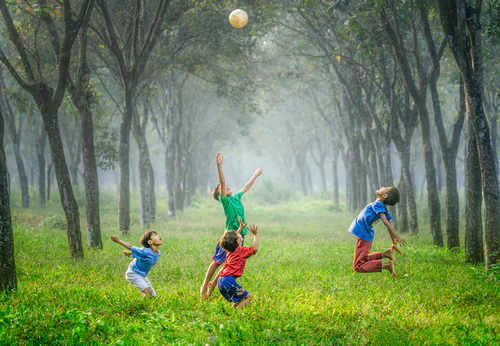 Megszólította és elhívta az embert!
Elküldte Jézust az ember megváltásáért!
A Biblia beszél arról, hogy Isten maga is dönt. 
A legfontosabb döntései a következők: 

a teremtés, 
a  szövetségkötés az emberrel, 
a megváltás és a szabadítás a bűnből!
Tudod-e?
Isten mindig lehetőséget ad az embernek arra, hogy önállóan döntsön. Ez a döntés általában a jó és rossz közötti döntésre vonatkozik. Isten megmondja az embernek, hogy mi a helyes. És azt sem hallgatja el, hogy bárhogyan is választ, annak bizony következményei lesznek.
Ádám és Éva választhatott a jó és rossz közül. Miután azonban rosszul döntöttek, viselniük kellett a döntés következményeit, sőt leszármazottaiknak is öröksége lett a bűnös természet.
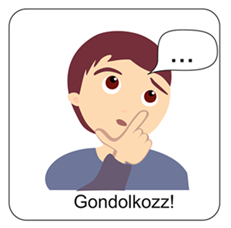 Isten az emberi döntéshelyzeteket több módon is segíti.
1. Tanácsaival segít Isten a döntéshelyzetekben, ilyen a Tízparancsolat! Elmondja, hogy mihez kell alapvetően igazodnia a hívő embernek, elmondja, hogy mi legyen a tetteinek a mércéje. 
2. Vannak olyan útmutatások is a Bibliában, amelyek egy konkrét esetre vonatkoznak. Konkrét gyakorlati útmutatások segítenek a hívő embernek, hogy úgy értelmezze a személyes élethelyzetekre, amelyekre nincsen konkrét útmutatás a Bibliában. 
3. Lelkével segít a helyes választásban. Nincs az ember akkor sem magára hagyva a döntéseivel, ha a parancsolatok nem adnak pontos útmutatást. Hiszen ahogy az Ige mondja: „A te jó lelked vezéreljen az egyenes úton!” (Zsolt 143,10)
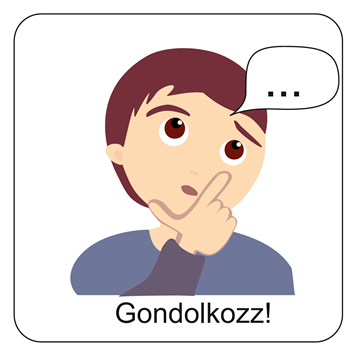 Gondolkozz el a kérdéseken!
Szerinted könnyű vagy nehéz Isten szavára hallgatni, Neki engedelmeskedni!
Mit gondolsz, Ő mit kér ma tőled?
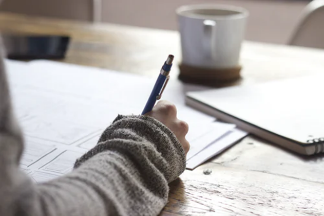 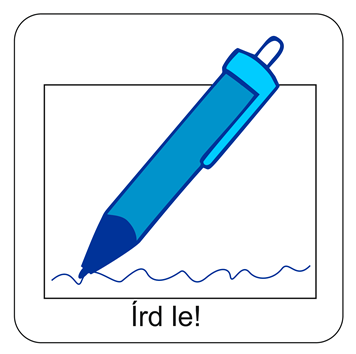 Írd le gondolataidat a füzetedbe!
Hallgassuk meg közösen ezt az éneket!
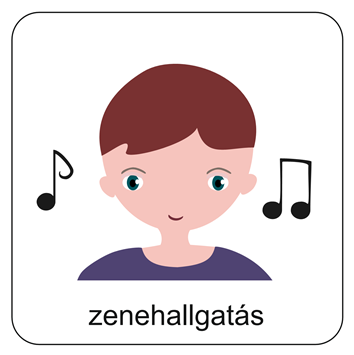 A zene innen elindítható!
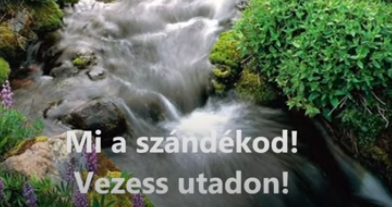 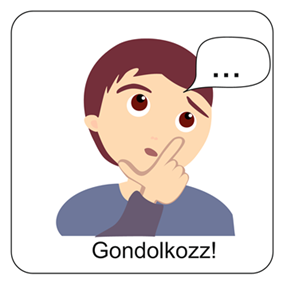 Gondolkozz!
Mit tanultál ma?
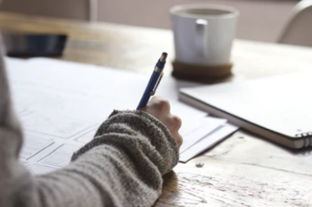 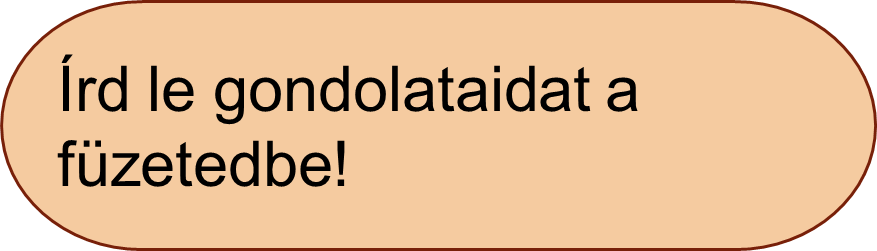 Mi Atyánk, aki a mennyekben vagy, szenteltessék meg a te neved,jöjjön el a te országod, legyen meg a te akaratod, amint a mennyben, úgy a földön is;Mindennapi kenyerünket add meg nekünk ma,és bocsásd meg vétkeinket, miképpen mi is megbocsátunk az ellenünk vétkezőknek;És ne vígy minket kísértésbe, de szabadíts meg a gonosztól;Mert tied az ország, a hatalom és a dicsőség mindörökké.Ámen.(Mt 6,9-13)
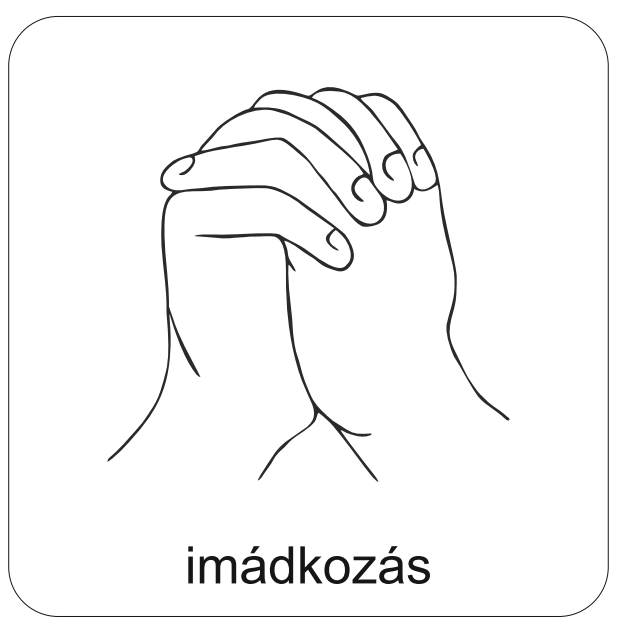 Mondjuk el közösen az Úri imádságot!
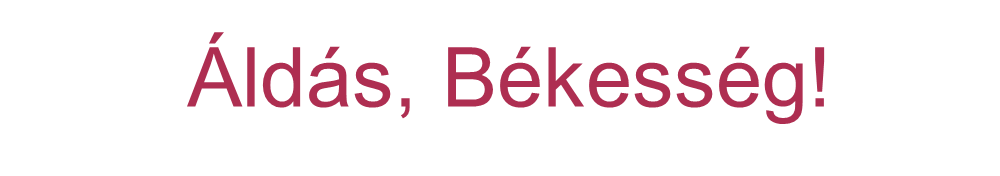 „Azt az embert, aki féli az Urat,
oktatja ő, hogy melyik utat
válassza.”
Zsoltárok 25,12